RIO UNA
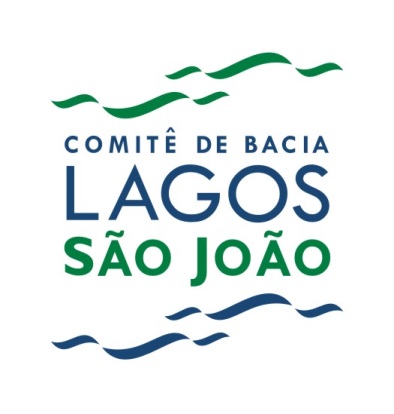 DRP
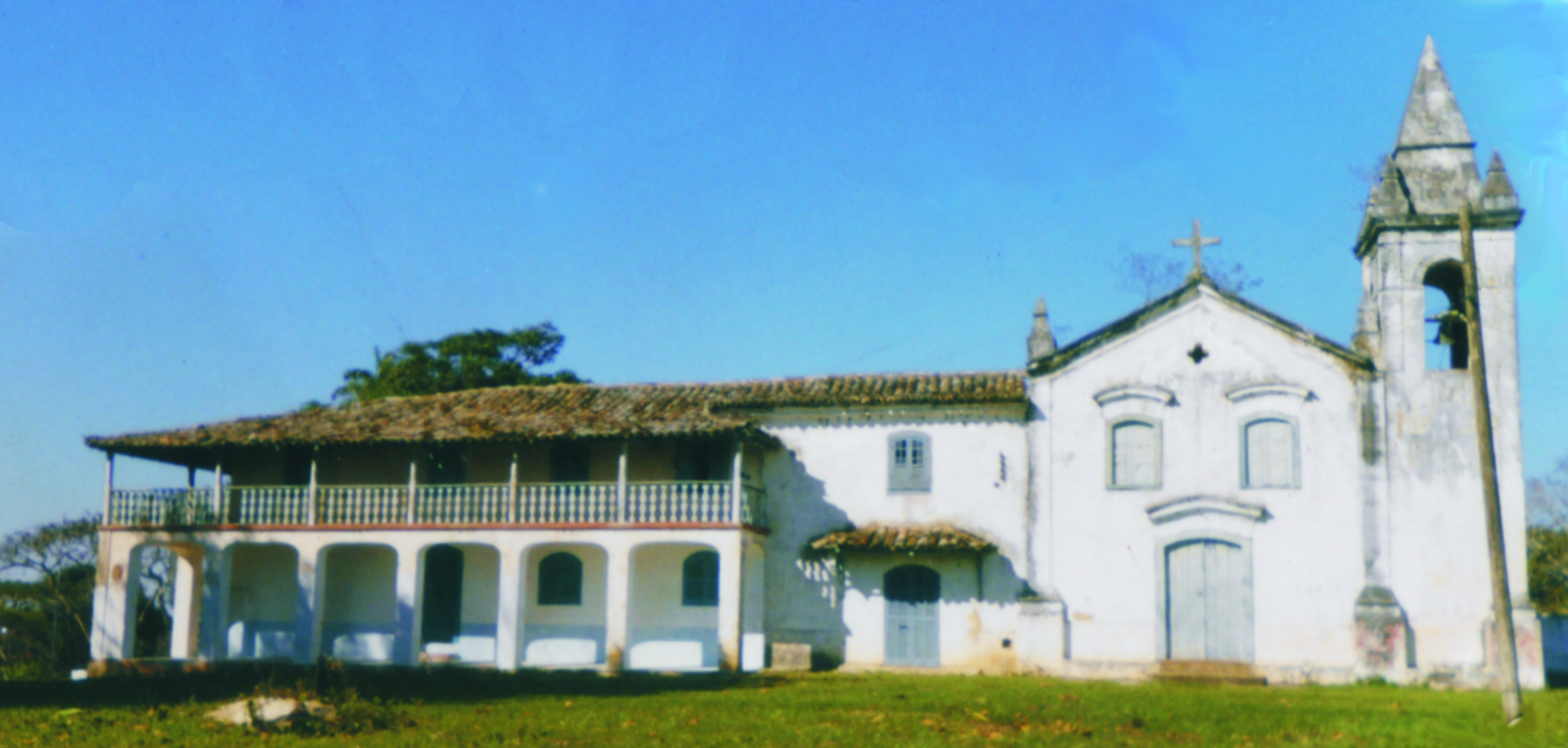 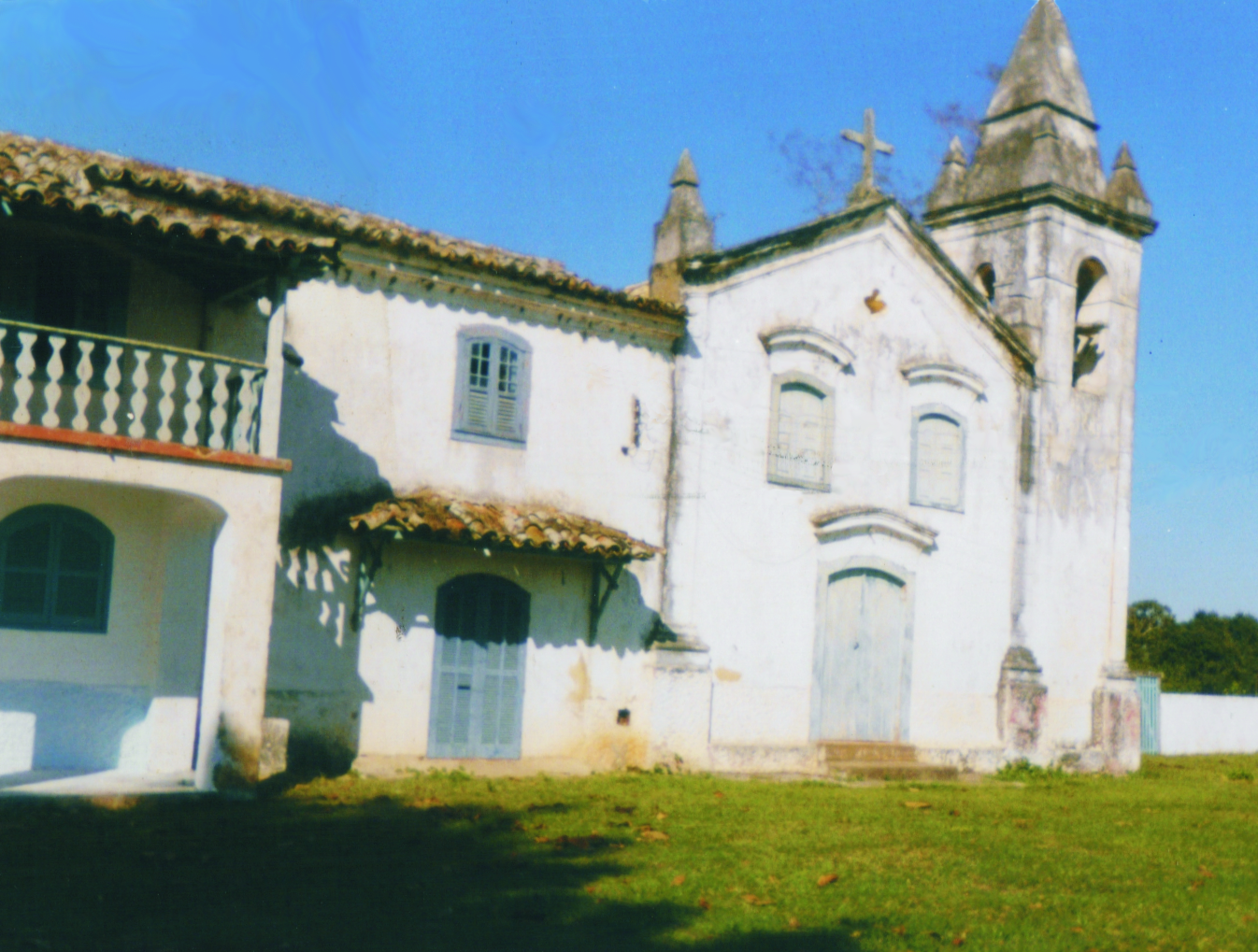 SUB BACIA DO RIO UNA
RIO UNA
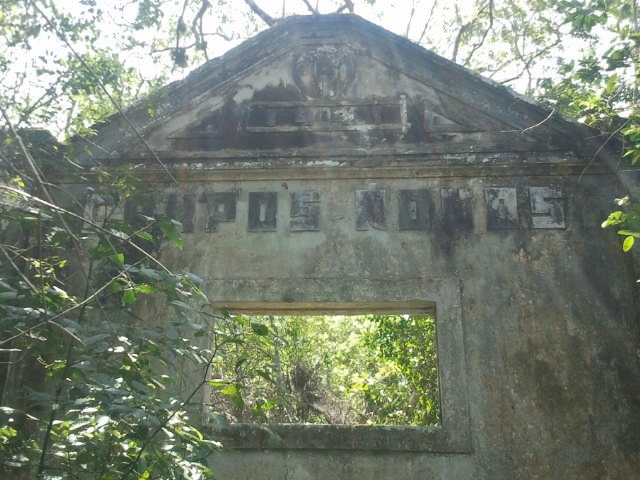 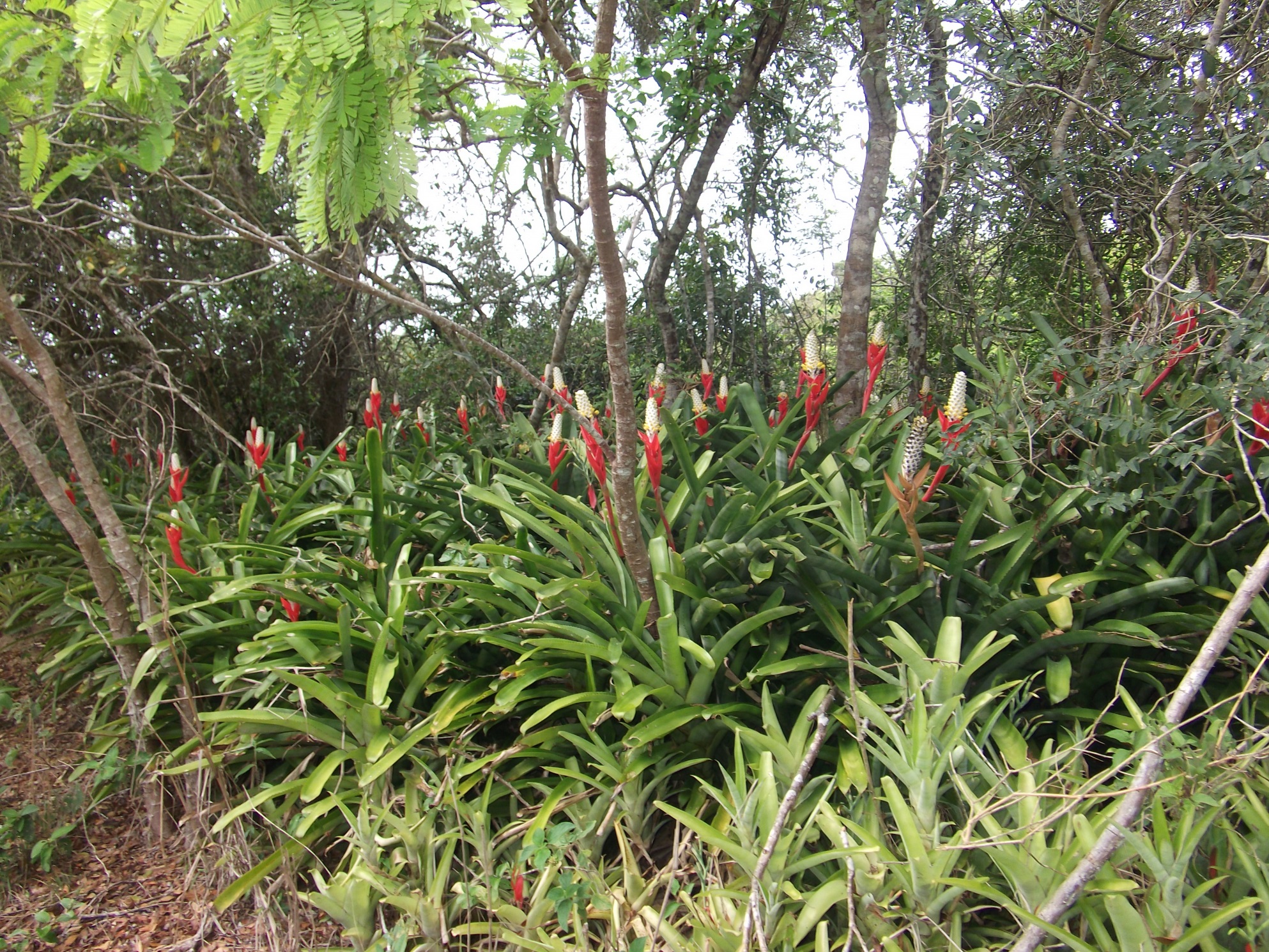 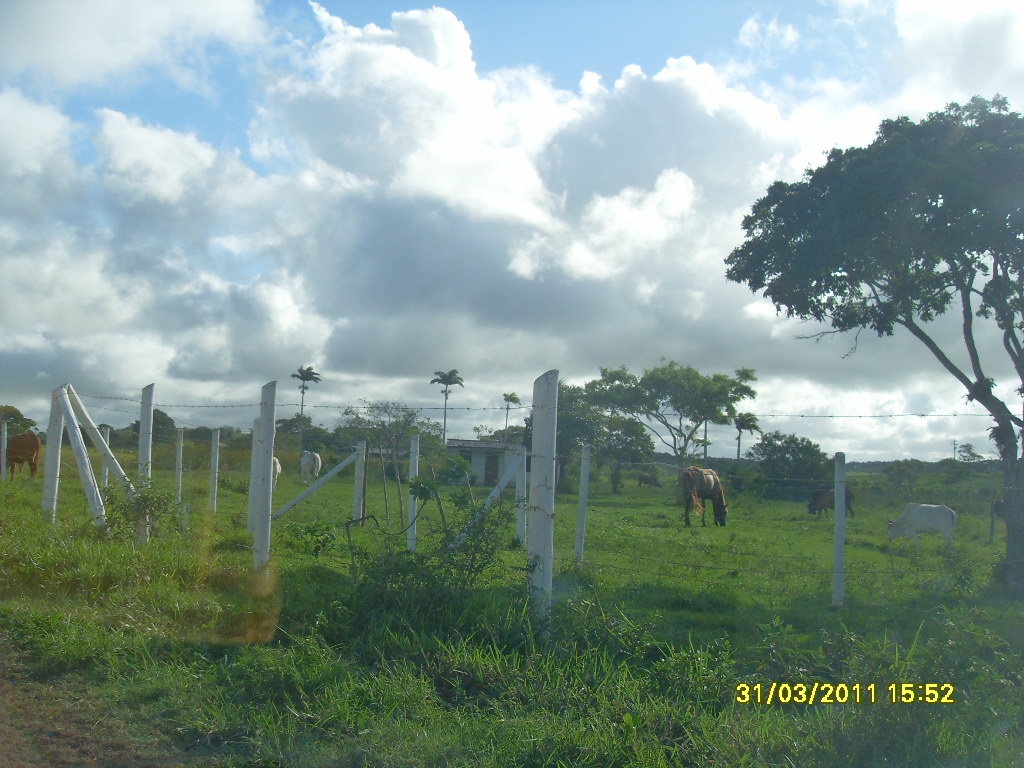 FORÇAS IMPULSORAS
FORÇAS NEGATIVAS 
PONTOS RESTRITIVOS
PONTOS NEGATIVOS 
AÇÕES 
PROPOSTAS PARA A BACIA DO UNA
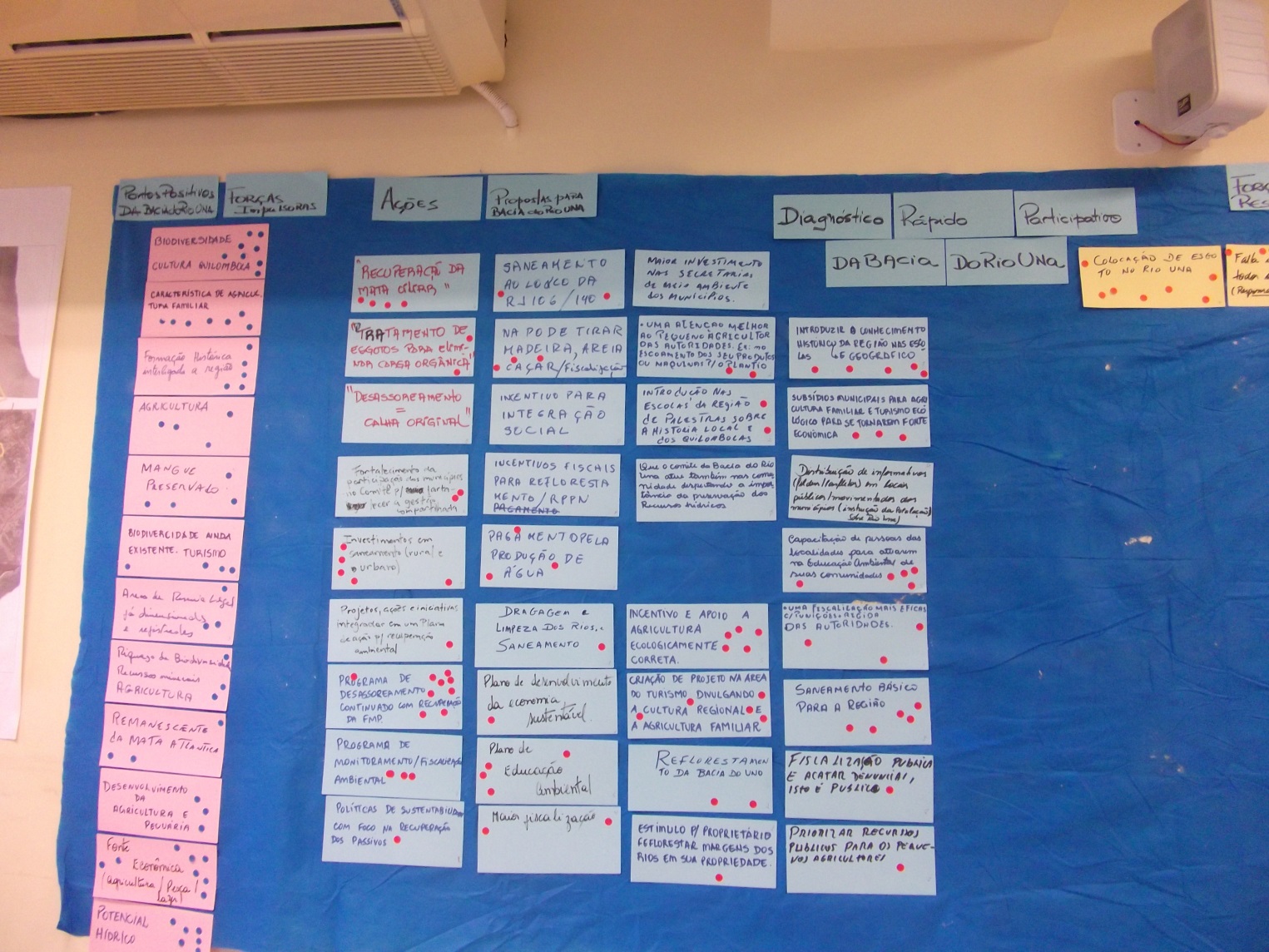 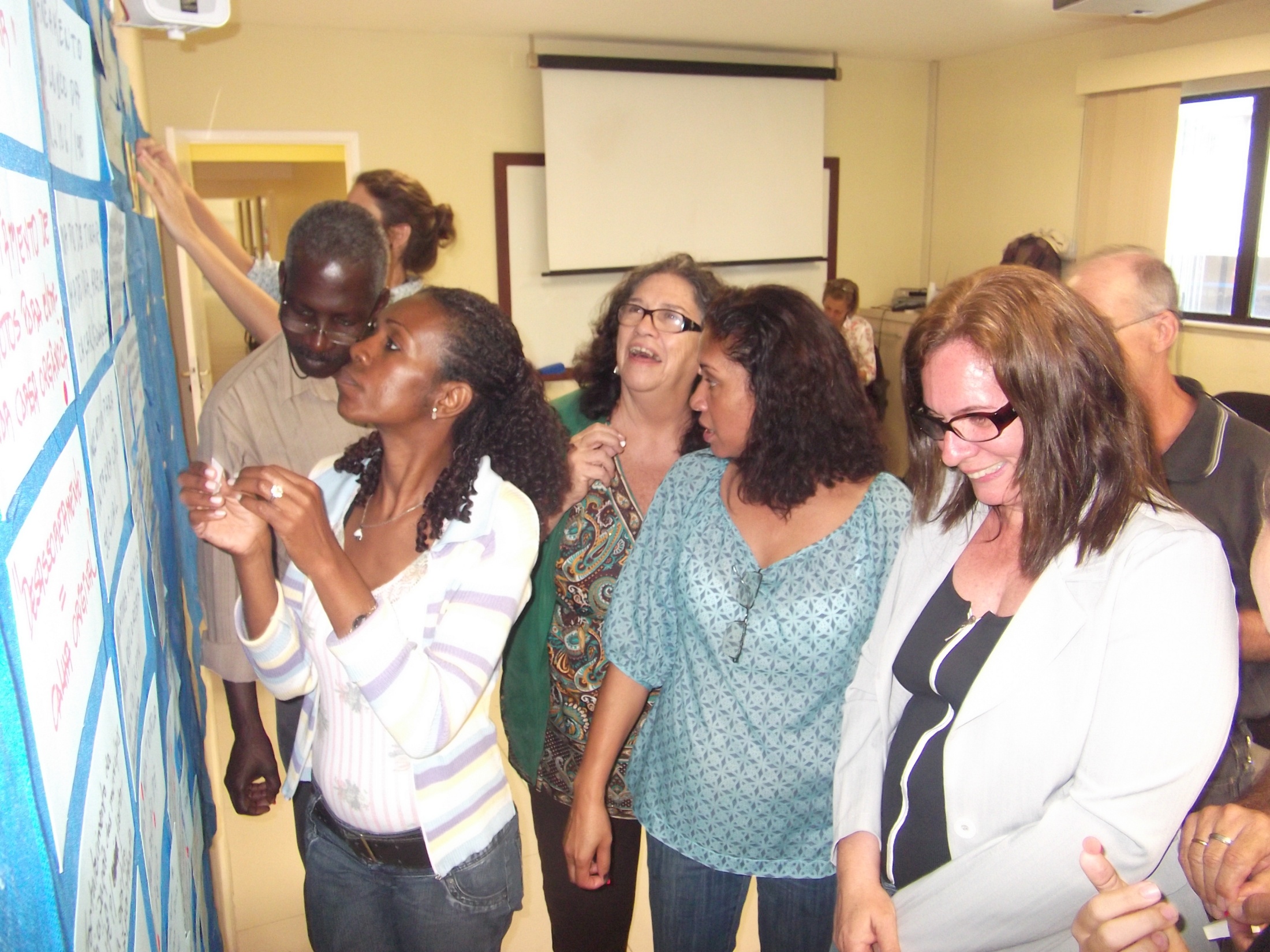 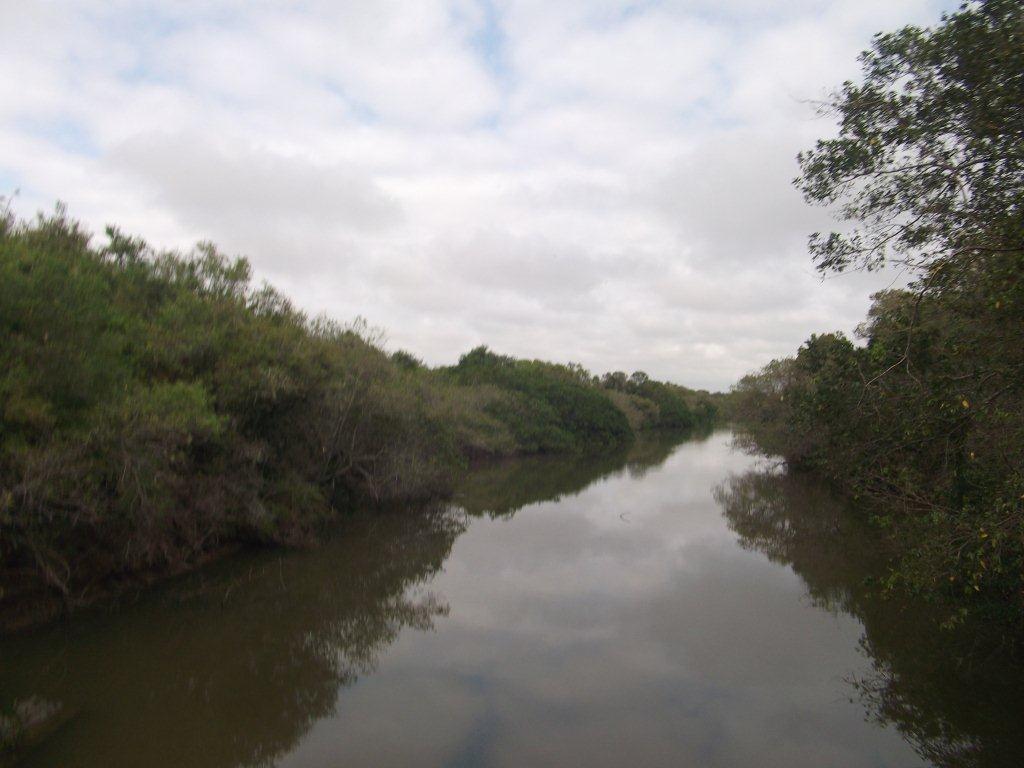 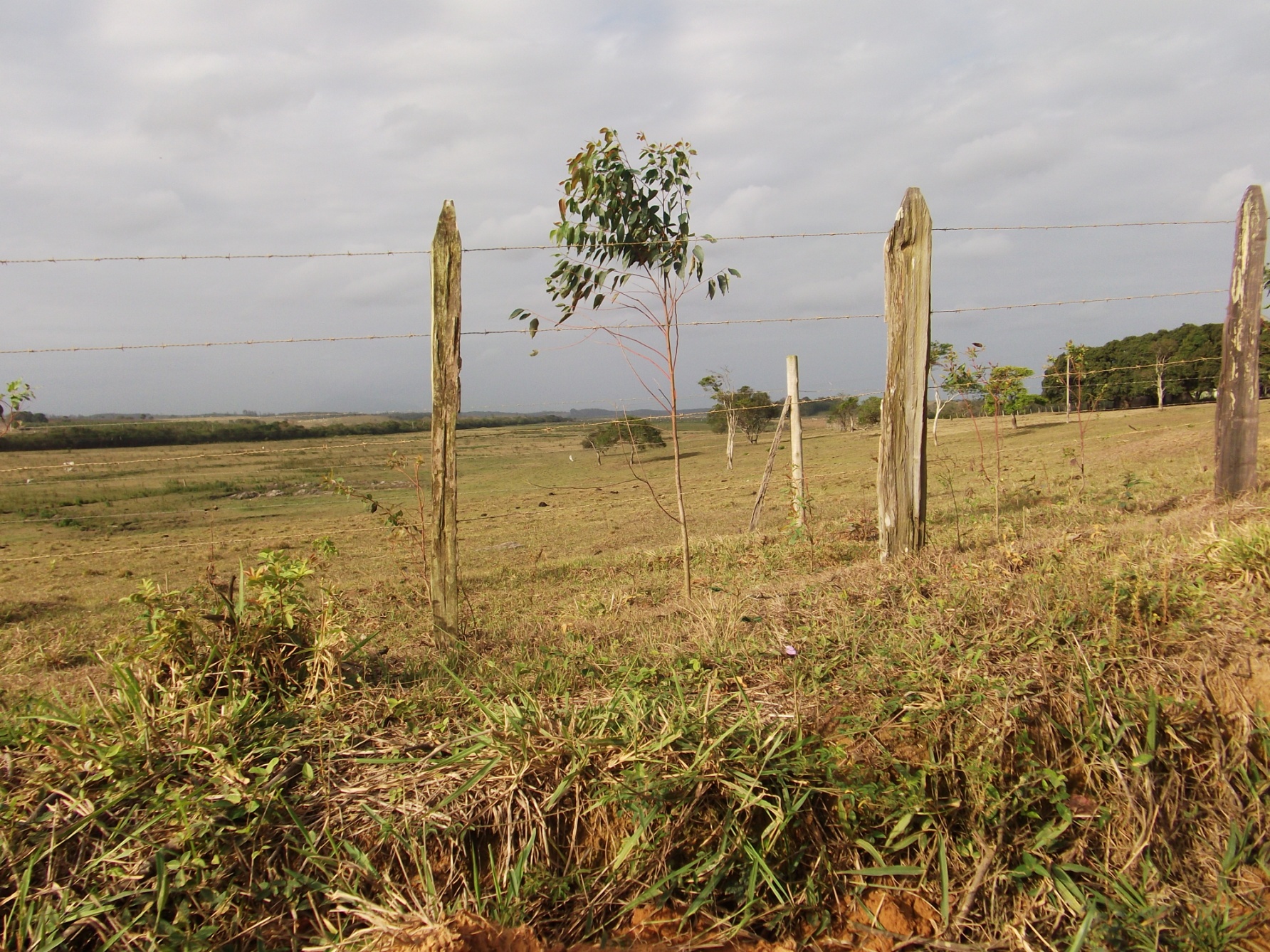 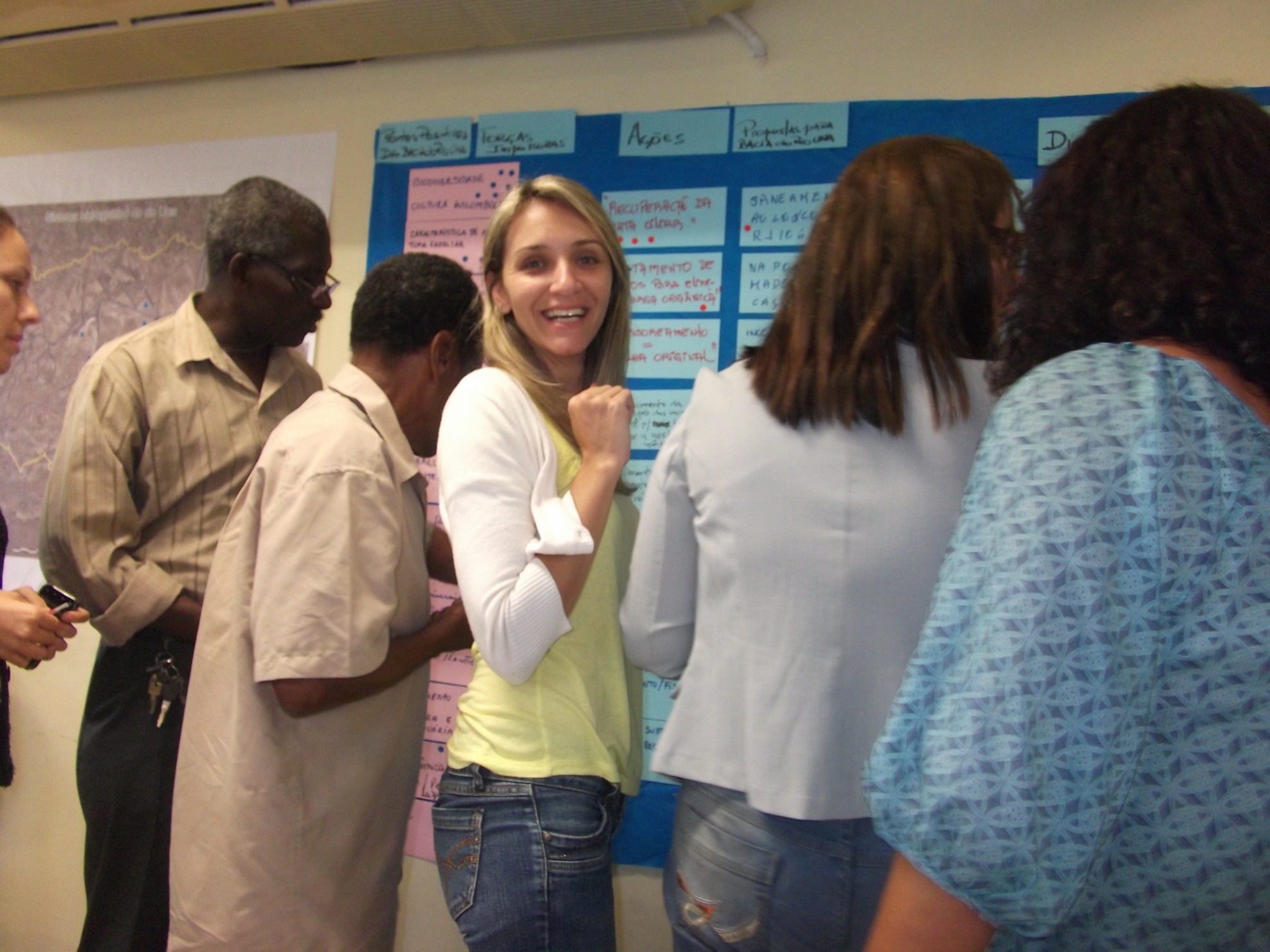 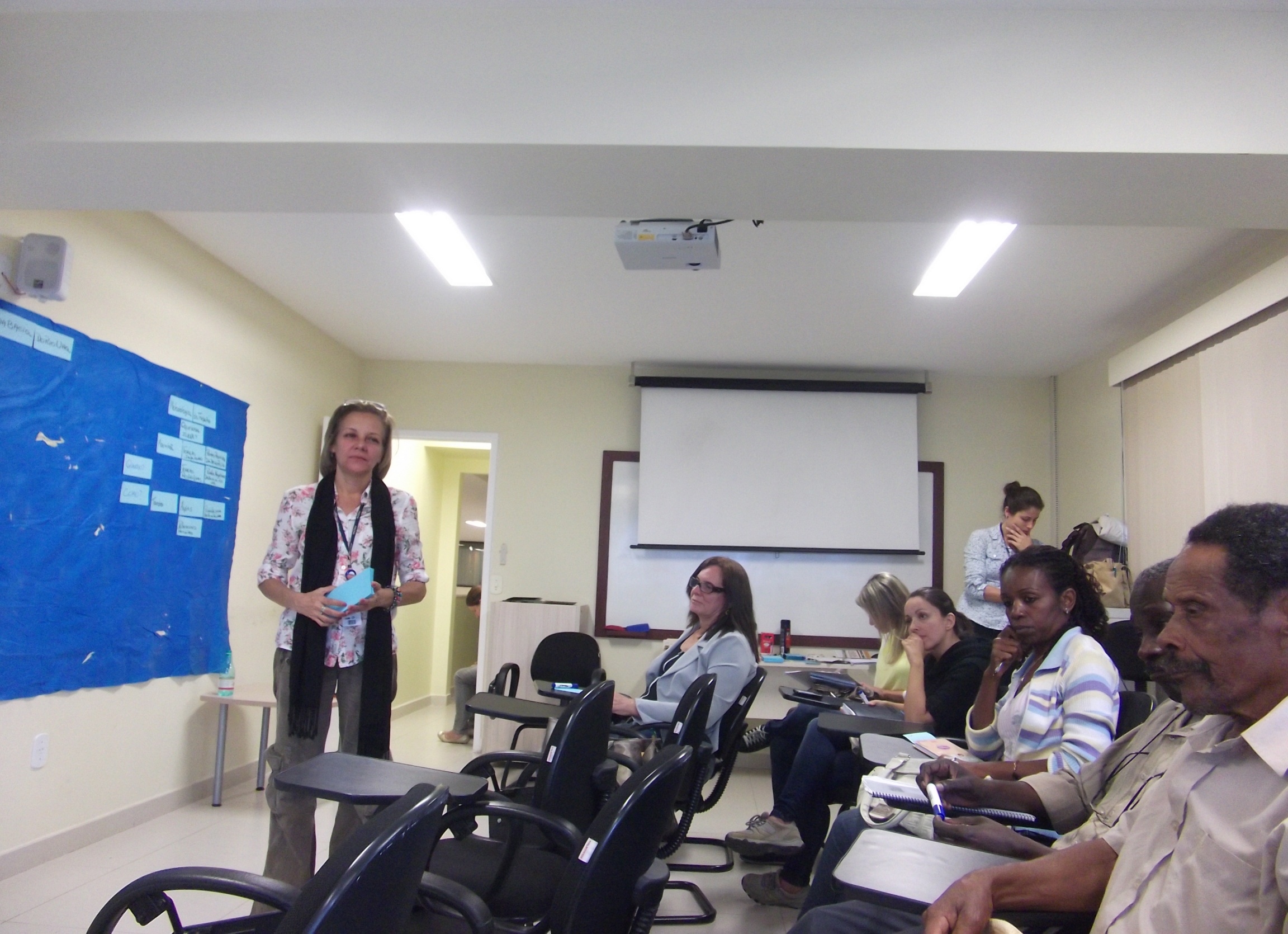 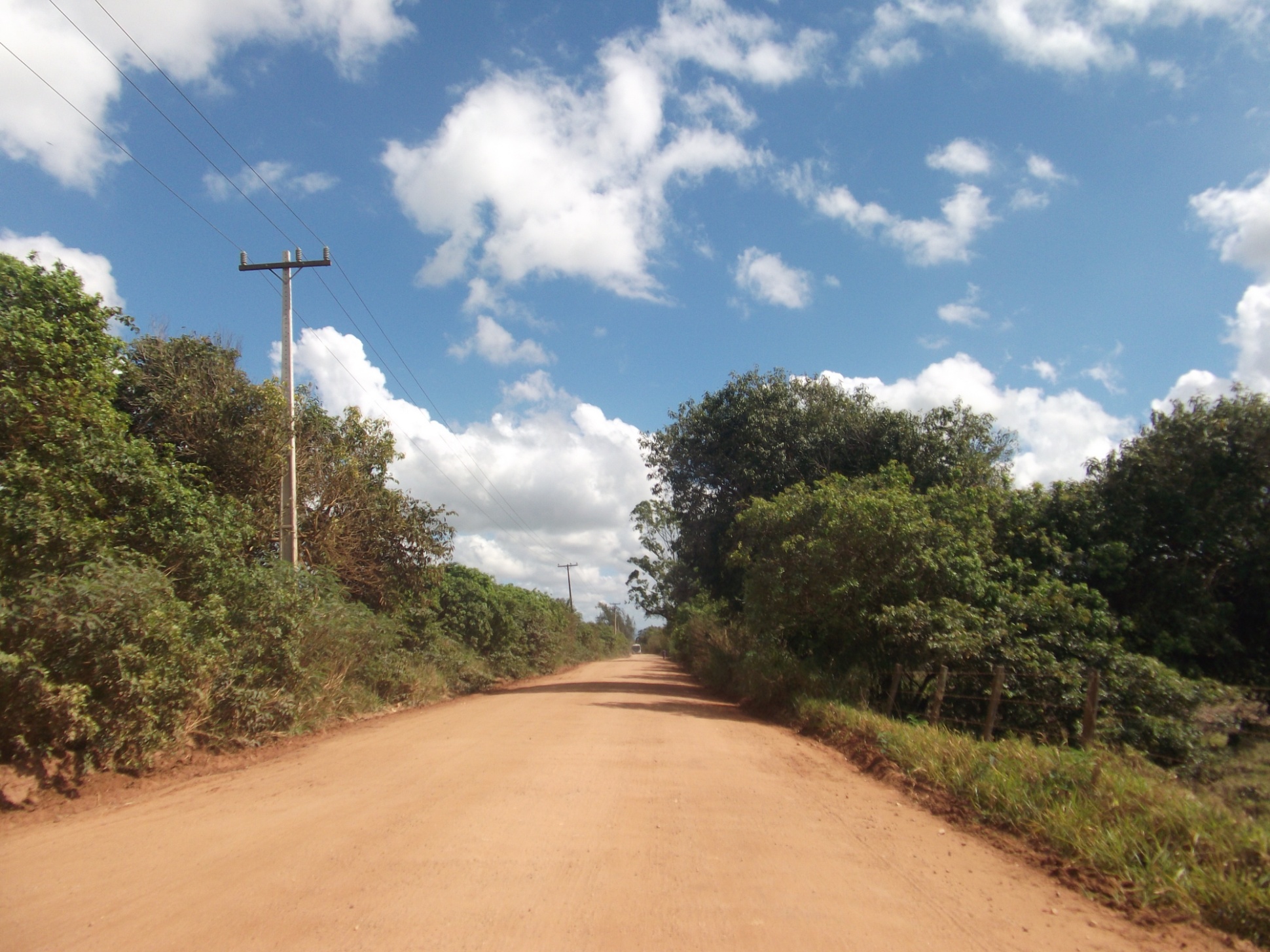 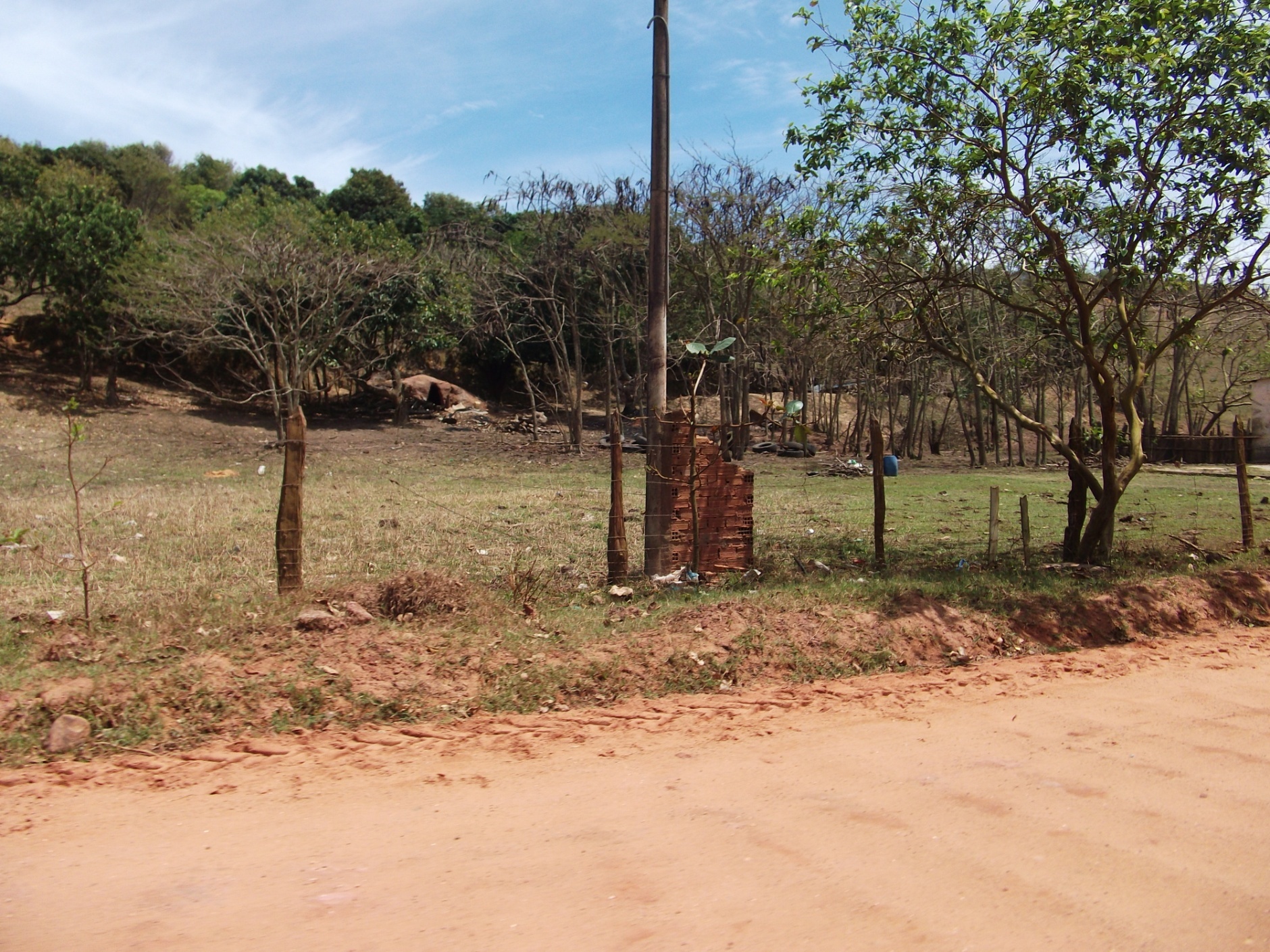 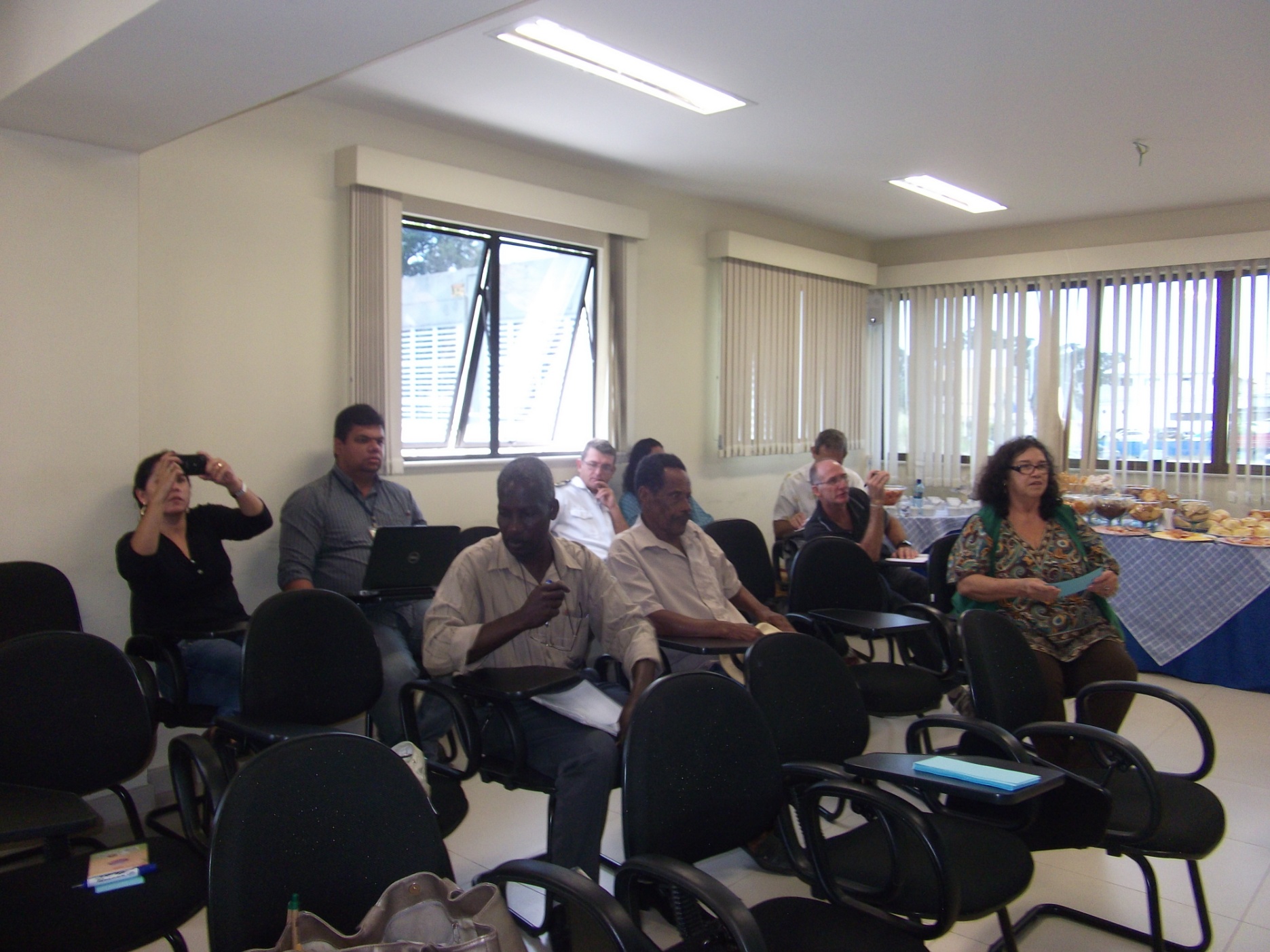 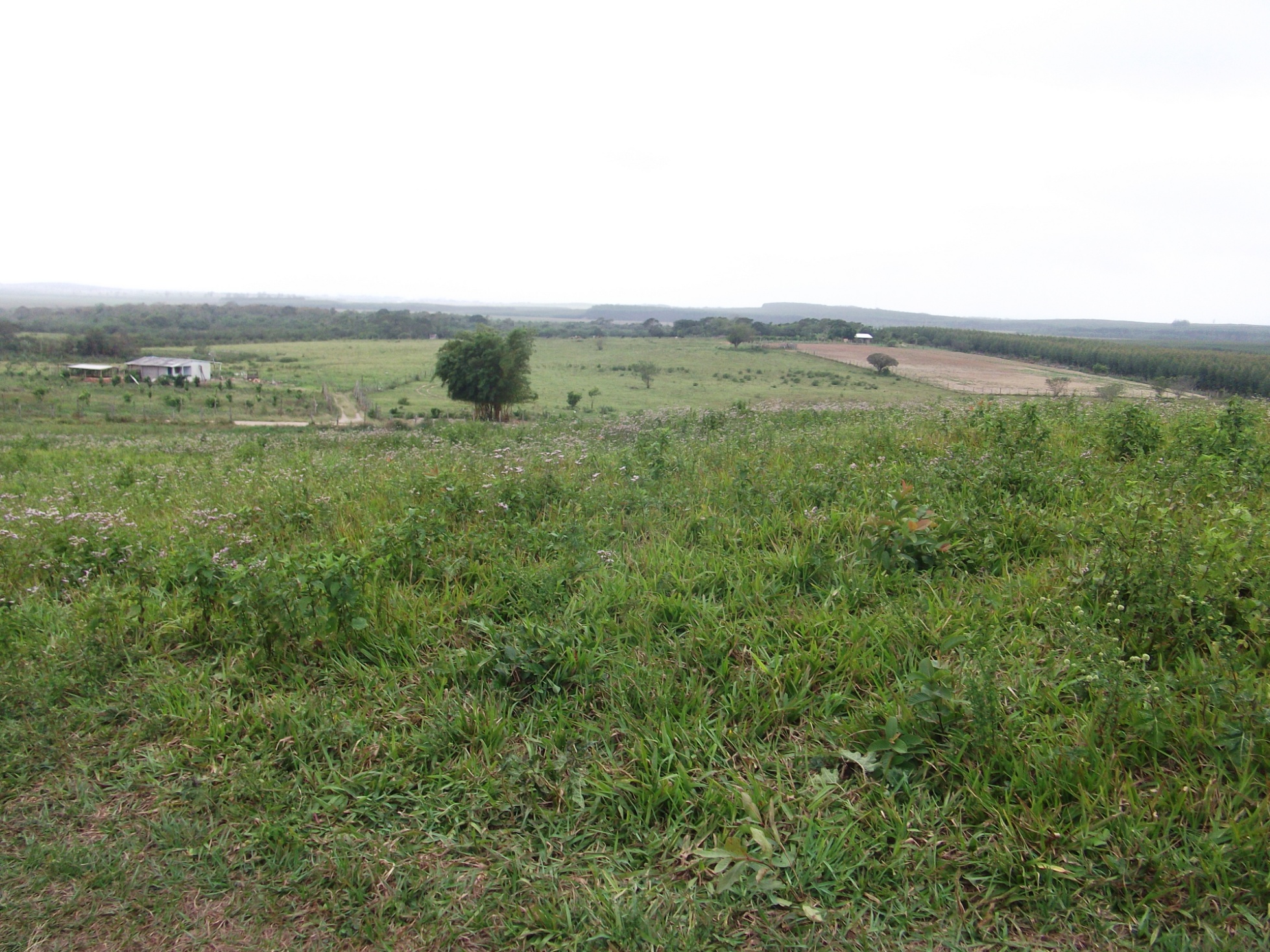 UM RIO QUE INTERLIGA TRÊS PANTANOS
CINCO QUILOMBOS- SOBARA, CAVEIRA BOTAFOGO, RASA , PRETO FORRO, BAHIA FORMOSA
ASSENTAMENTOS – CAMPOS NOVOS I e CAMPOS NOVOS II, ADEMAR MOREIRA
PELO MENOS SEIS MINERADORAS
UMA GRANDE FAZENDA DE EUCALIPTOS
UMA ESCOLA TECNICA
TRES ORGANIZAÇÕES MILITARES - DA MARINHA DOBRASIL – BAeNSPA ,  ERMCN
DOIS AEROPORTOS
UMA FAZENDA TOMBADA PELO PATRIMONIO HISTORICO NACIONAL
UNIDADES DE CONSERVAÇÃO – SAPIATIBA, , PAU BRASIL, PEC SOL, PNMMAA, RESERVA BIOLOGICA CN
POLO DE DISTRIBUIÇÃO ( SPA) E UM POLO INDUSTRIAL( CF)
Um aterro sanitário, e quatro  ETEs , inúmeras fazendas.
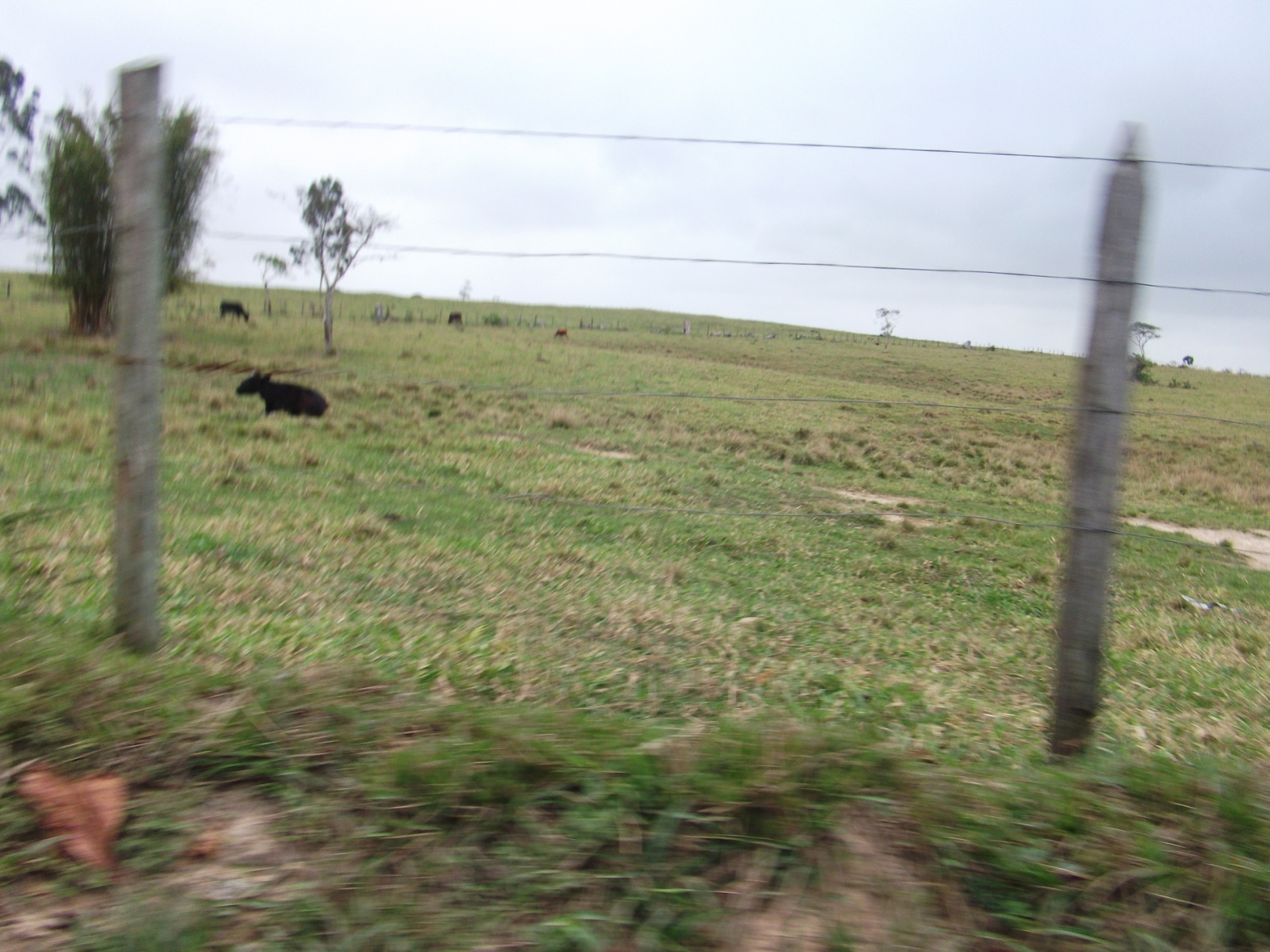 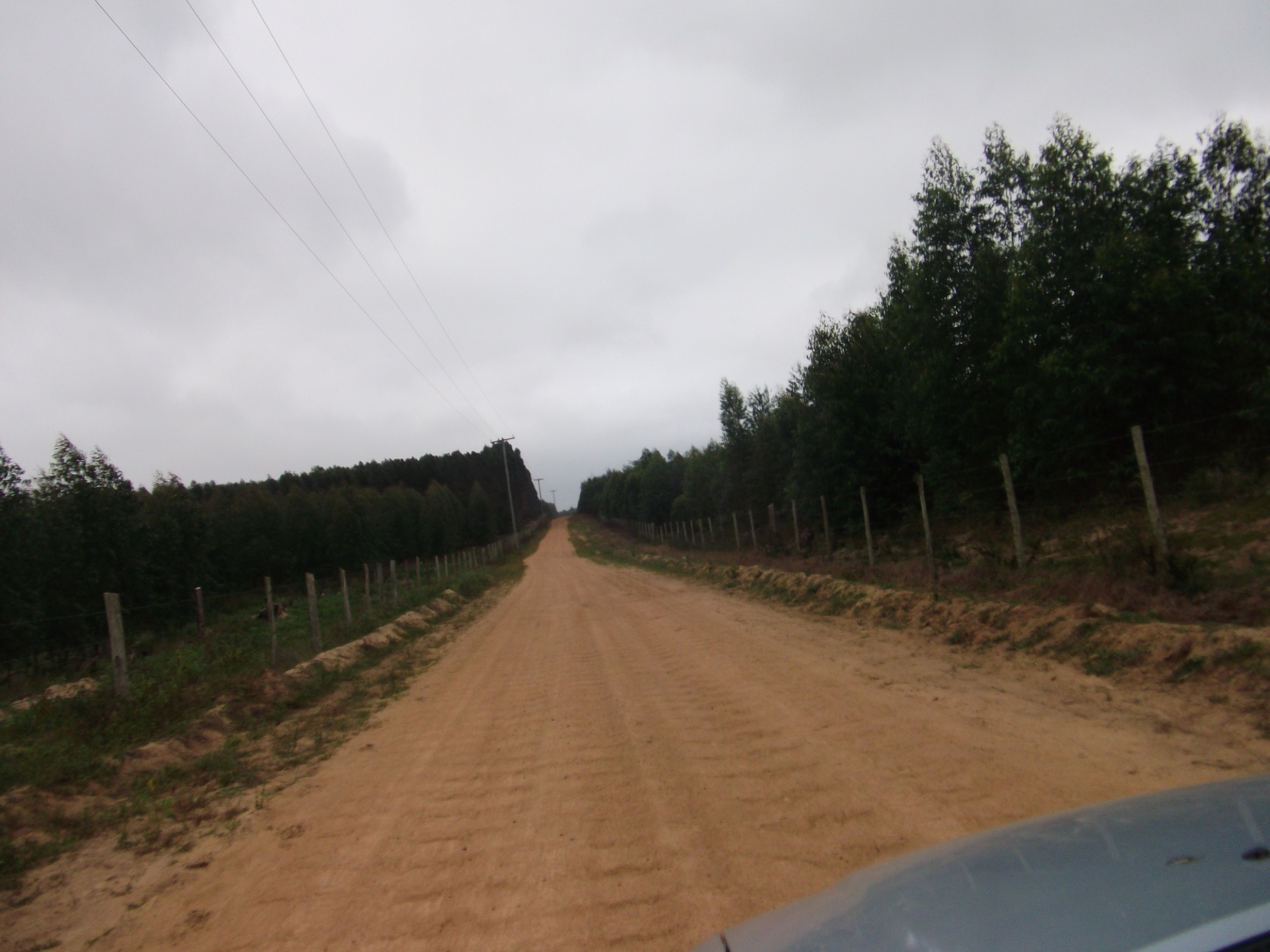 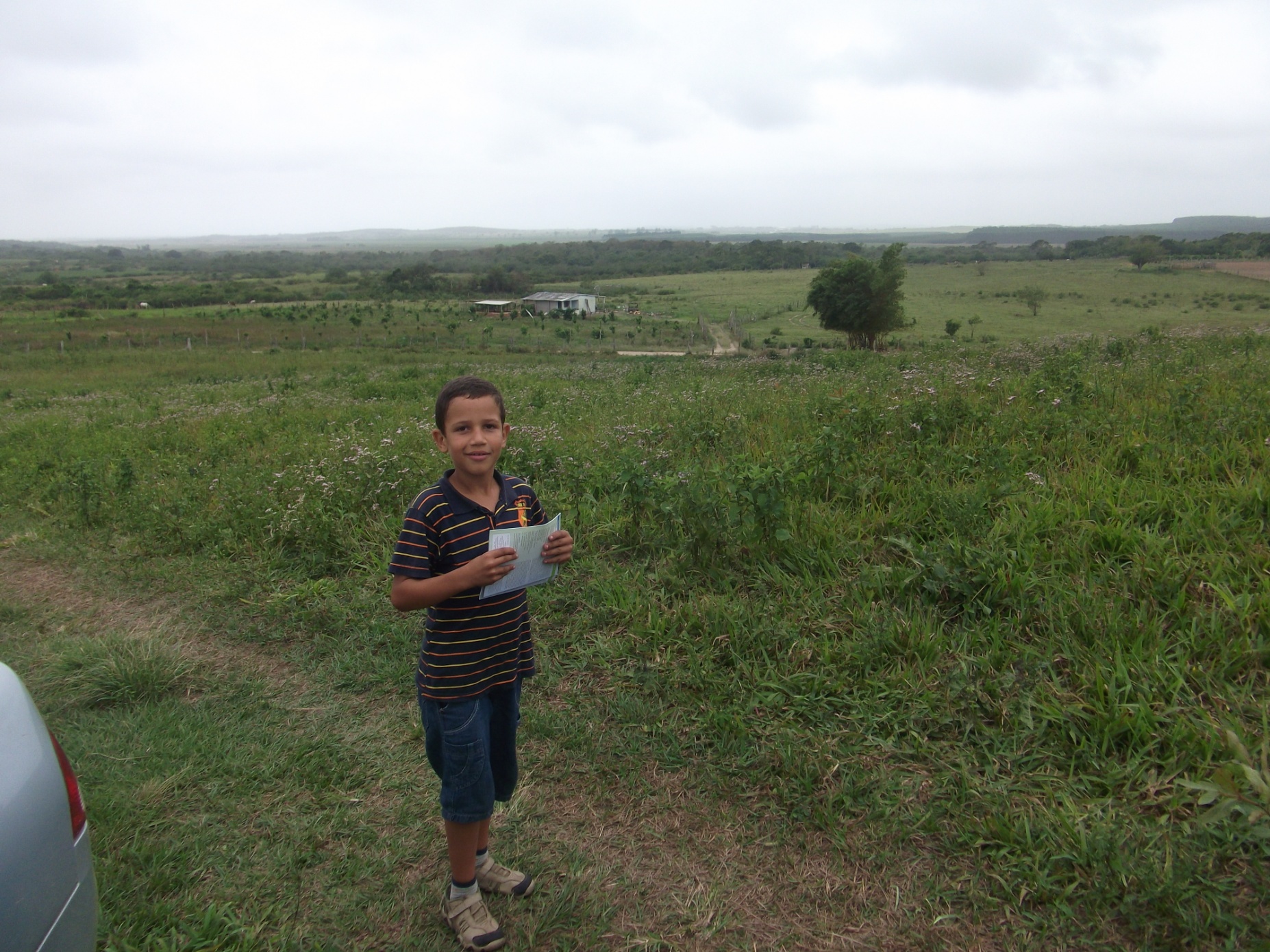 PRECISAMOS TRAÇAR ESTRATÉGIAS
O FUTURO NOS AGUARDA
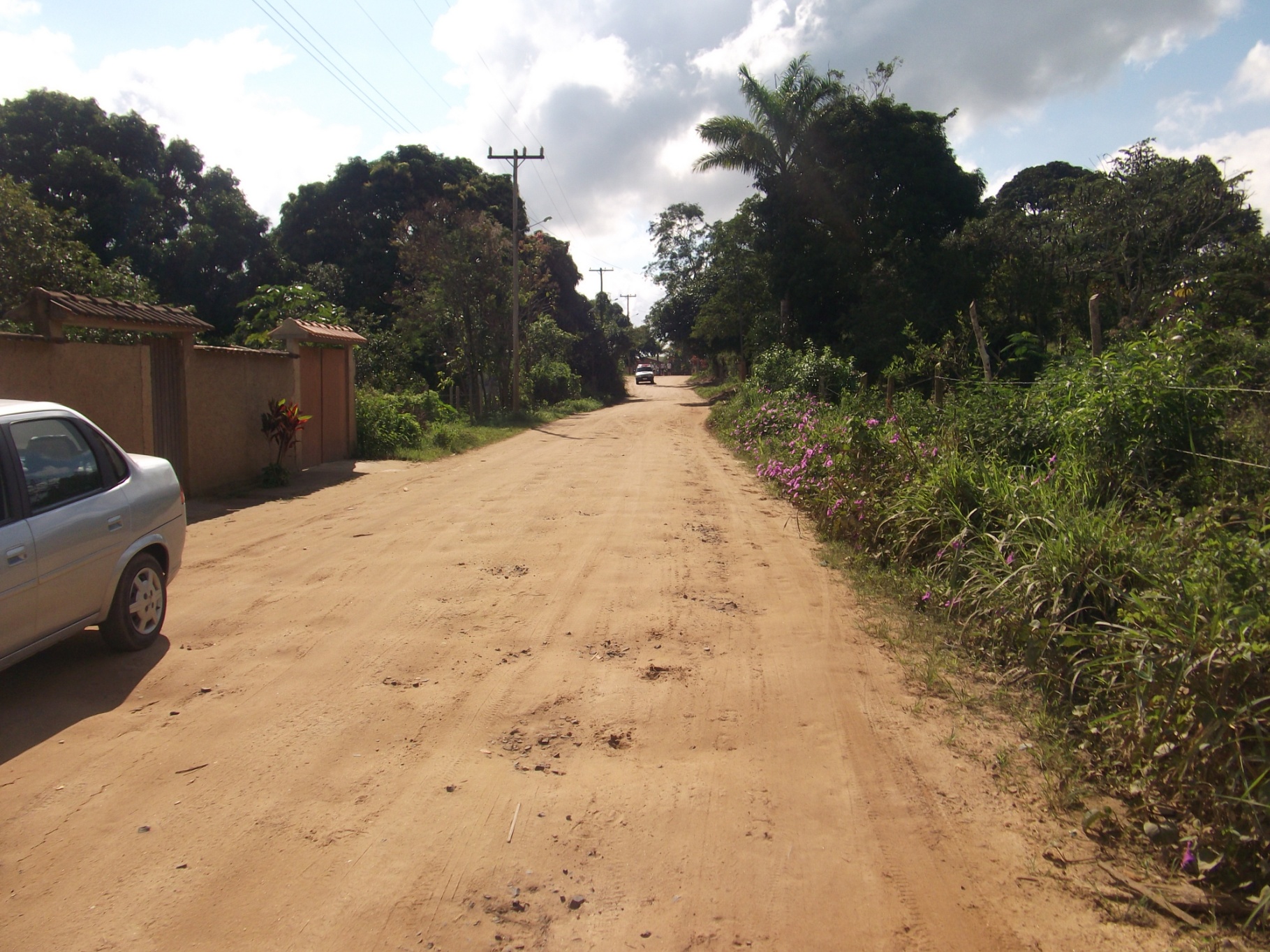 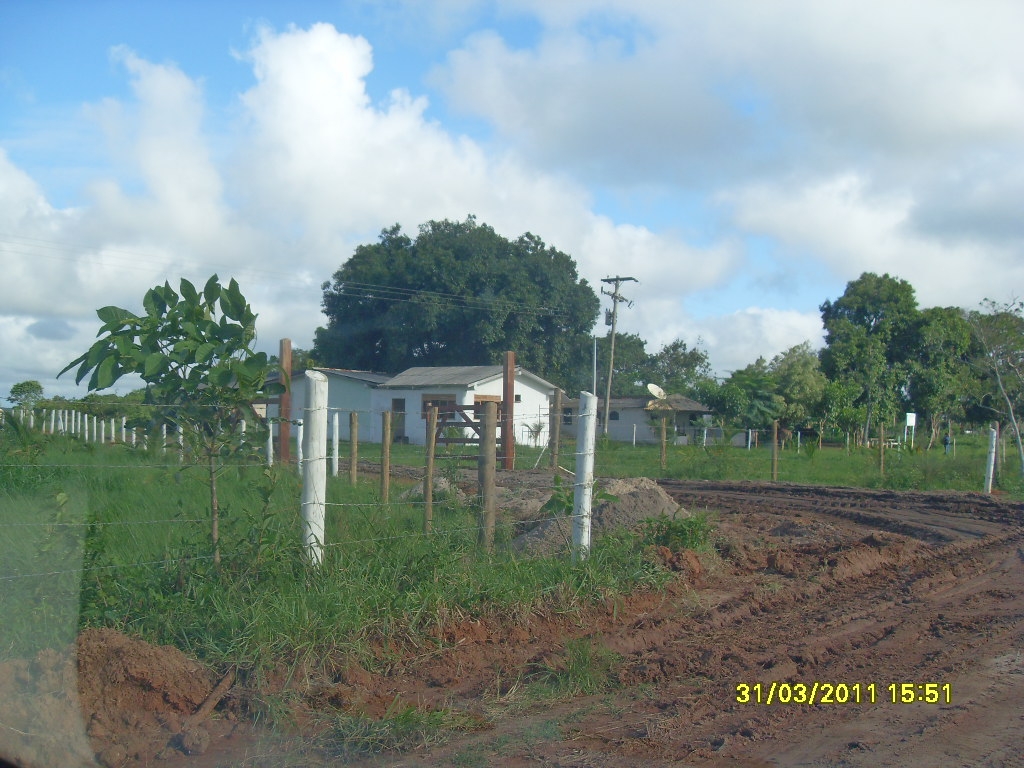 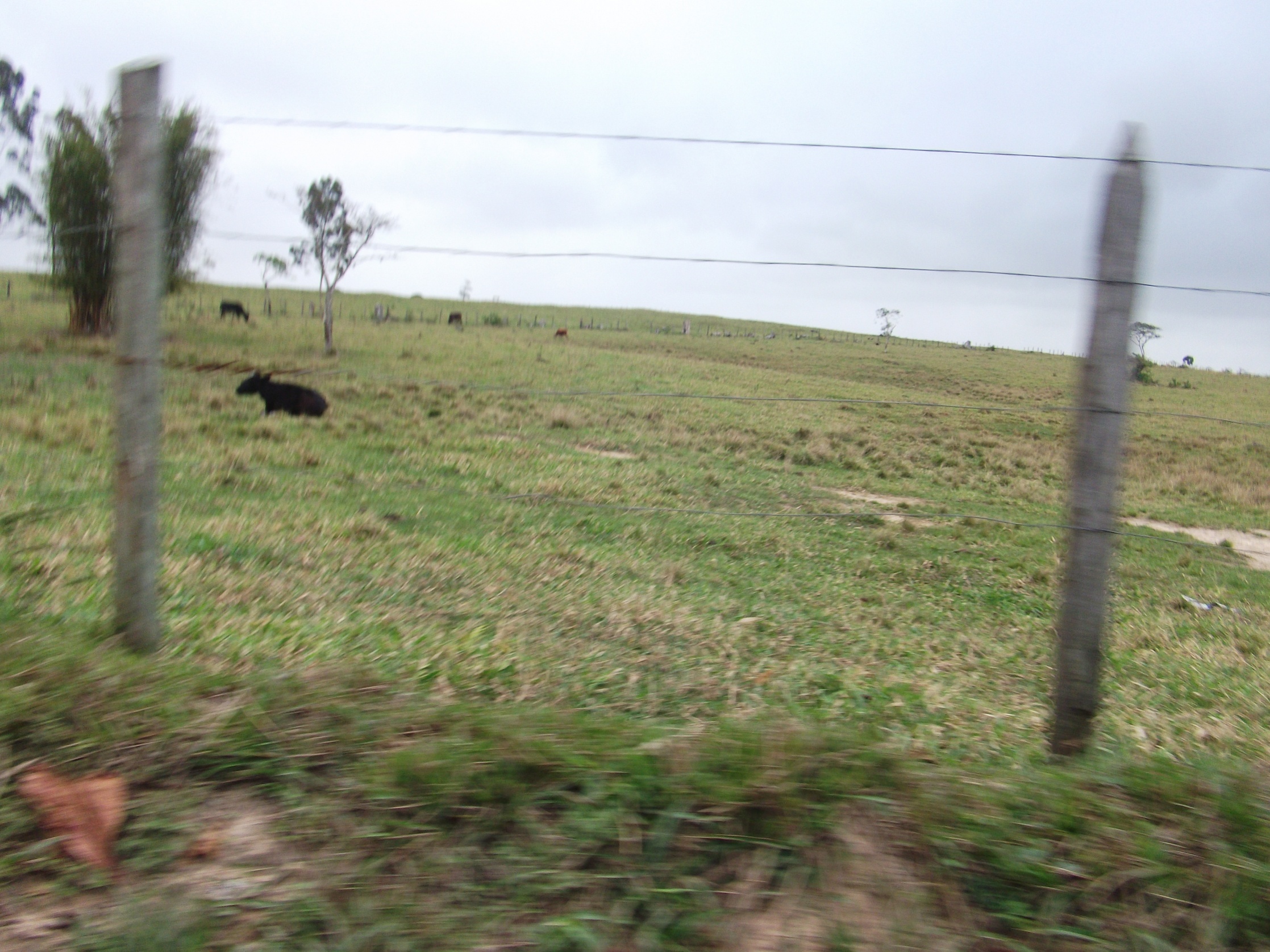 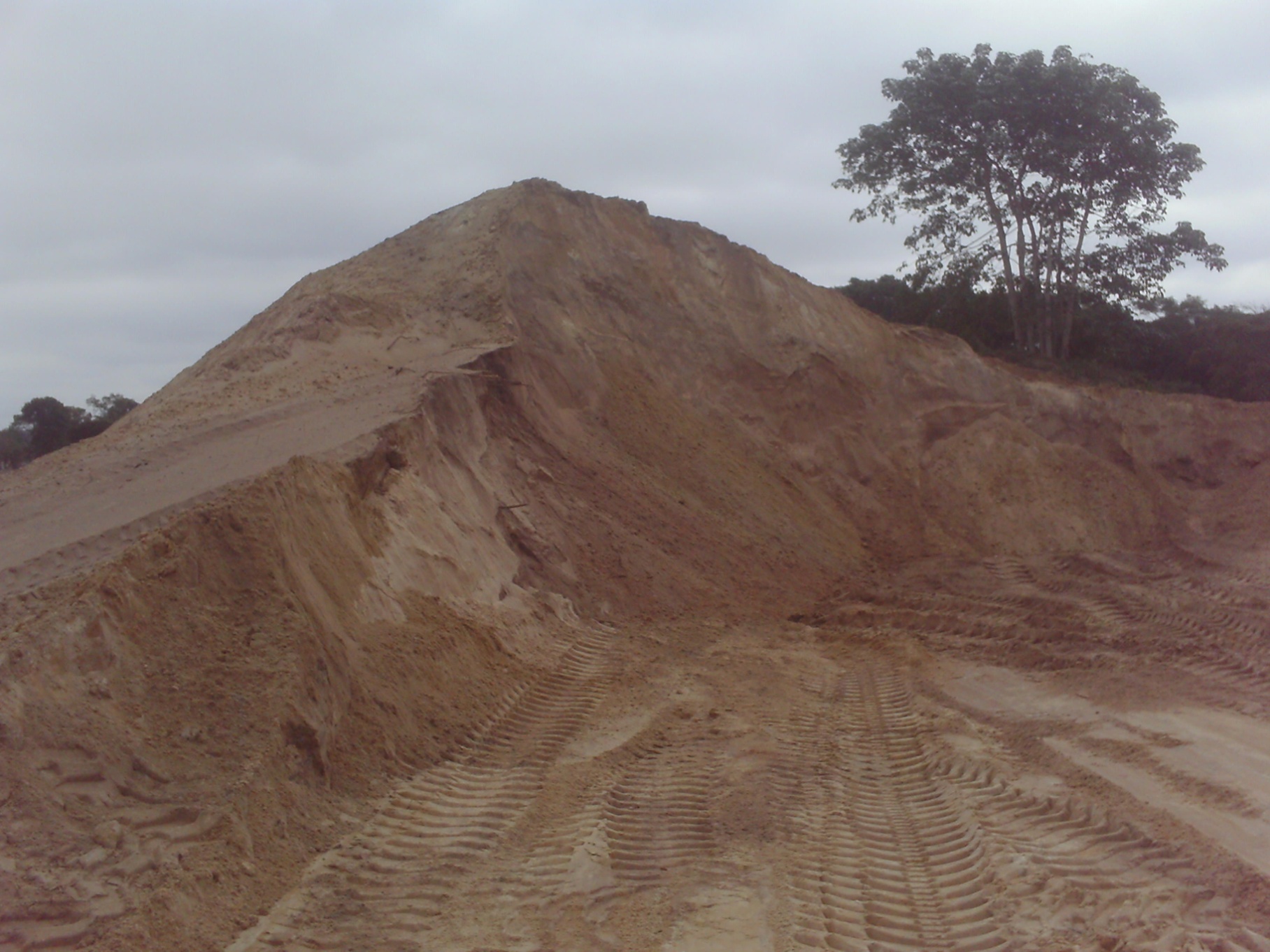 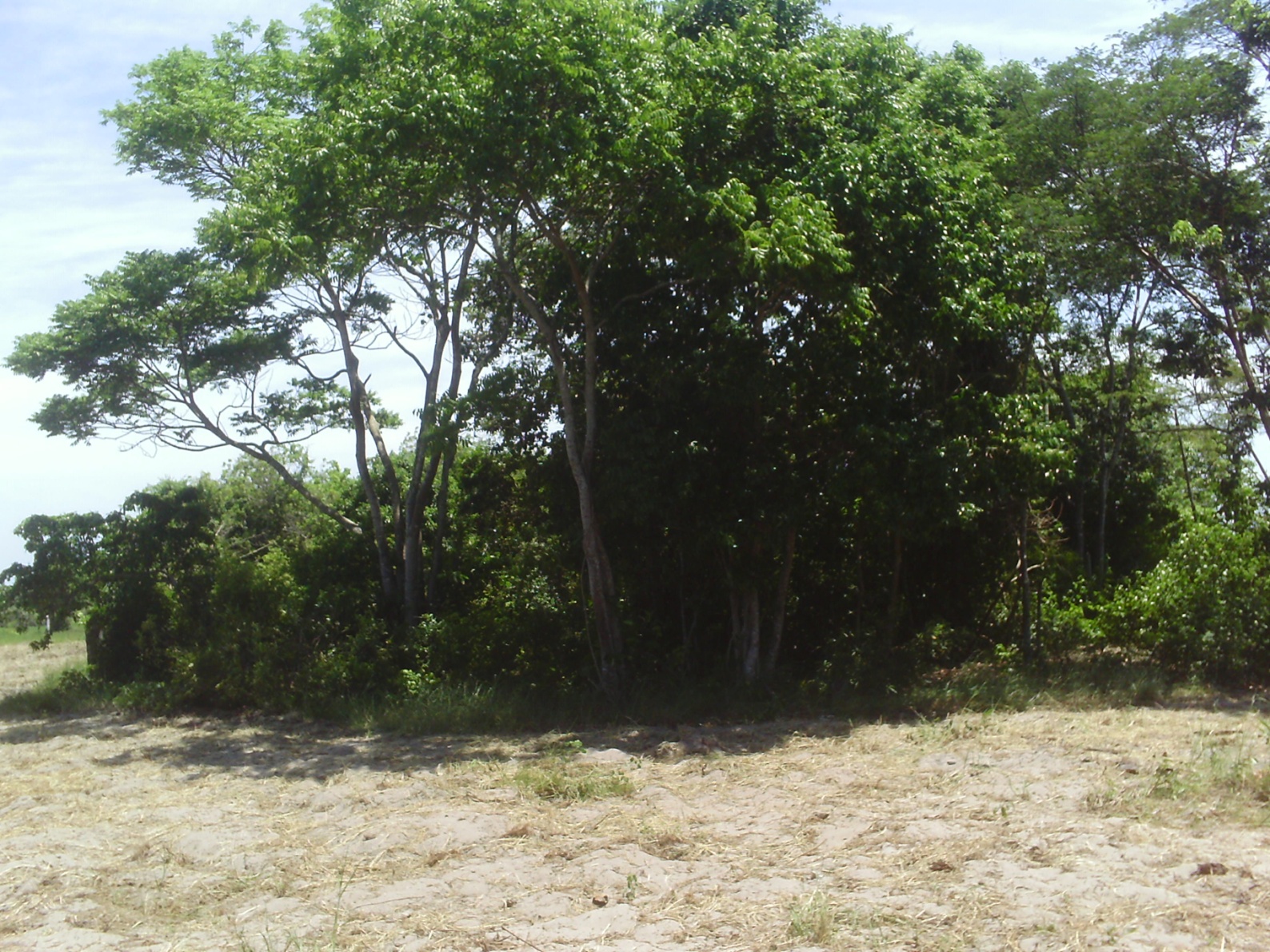 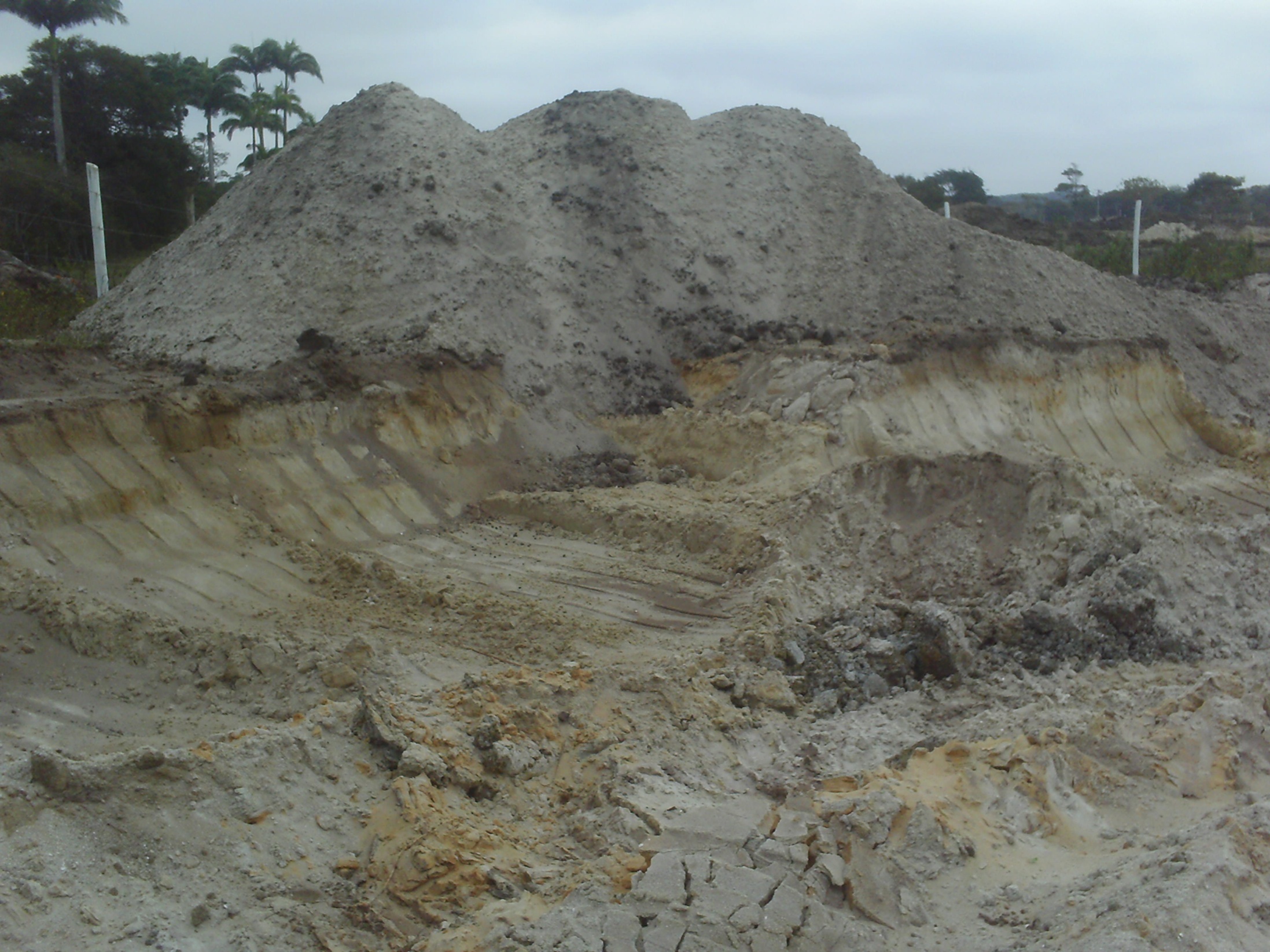 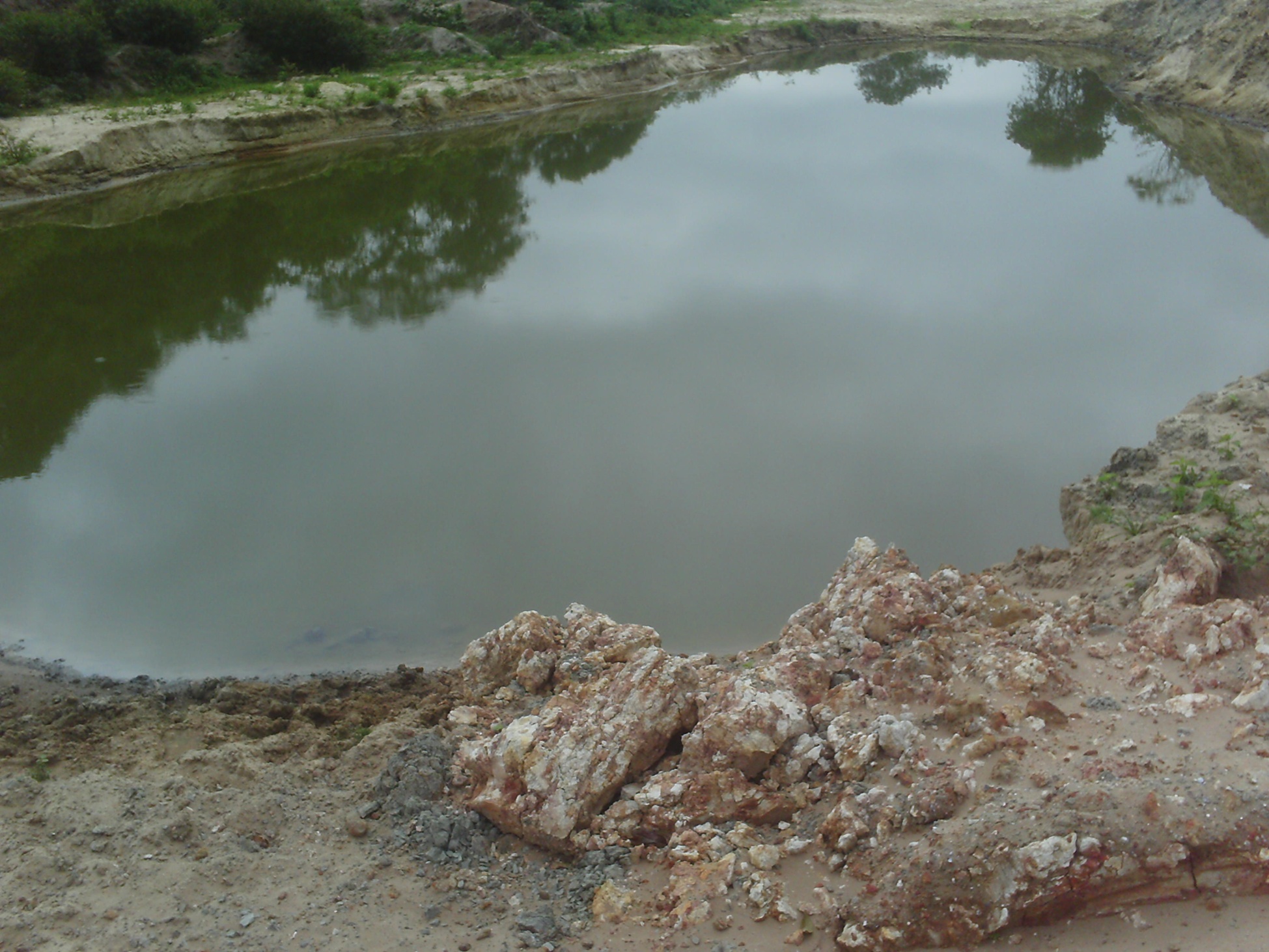 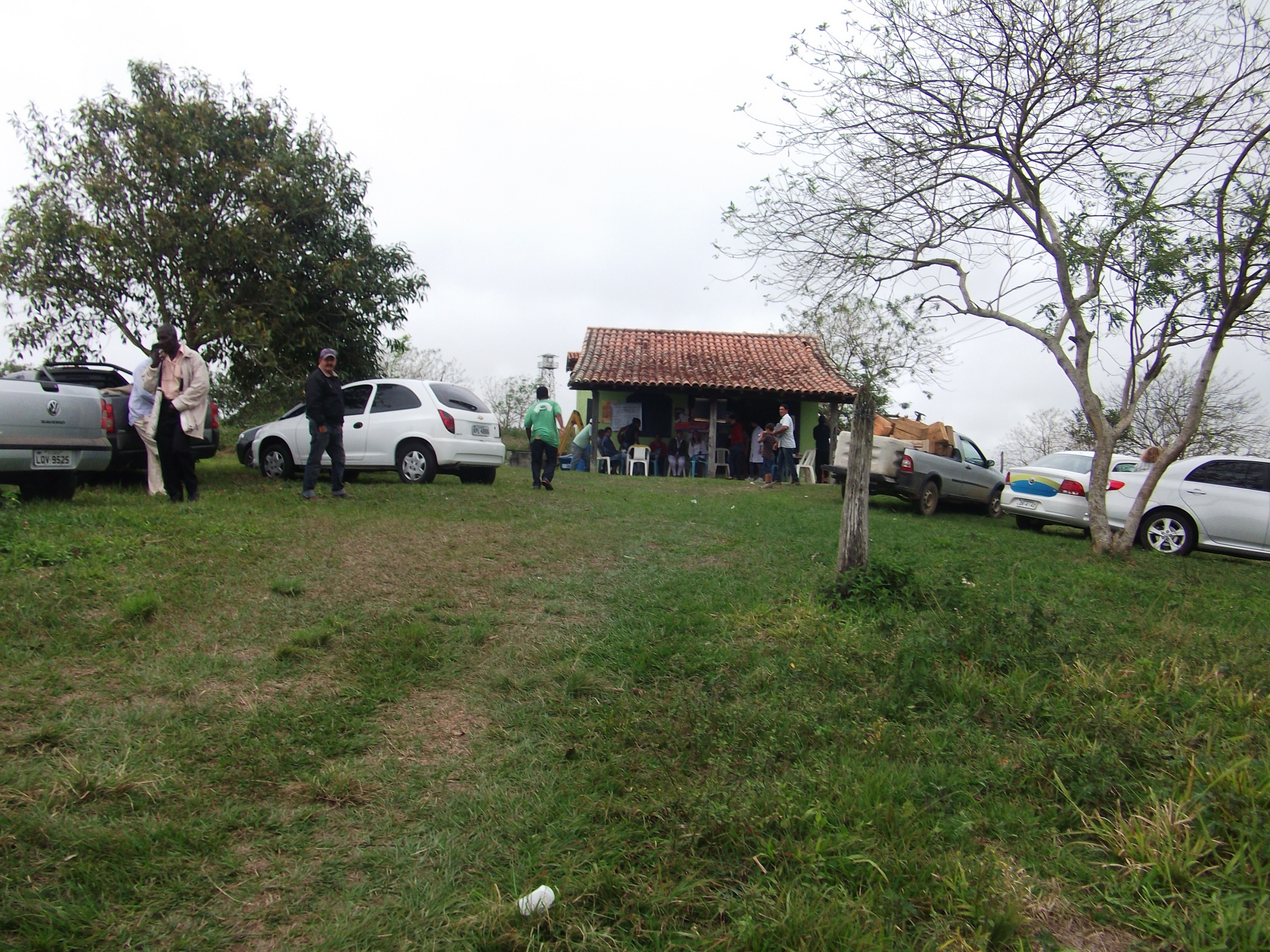 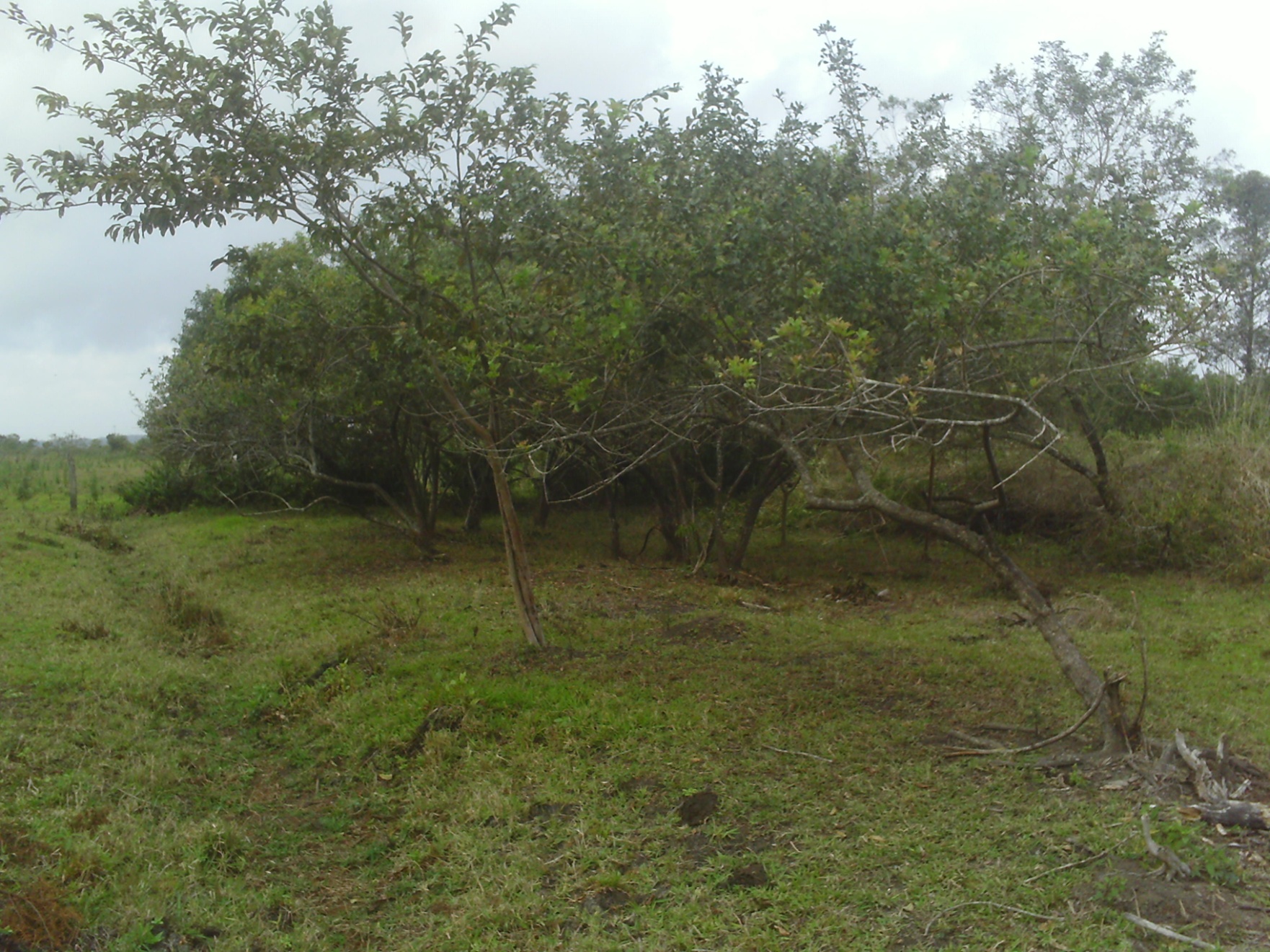 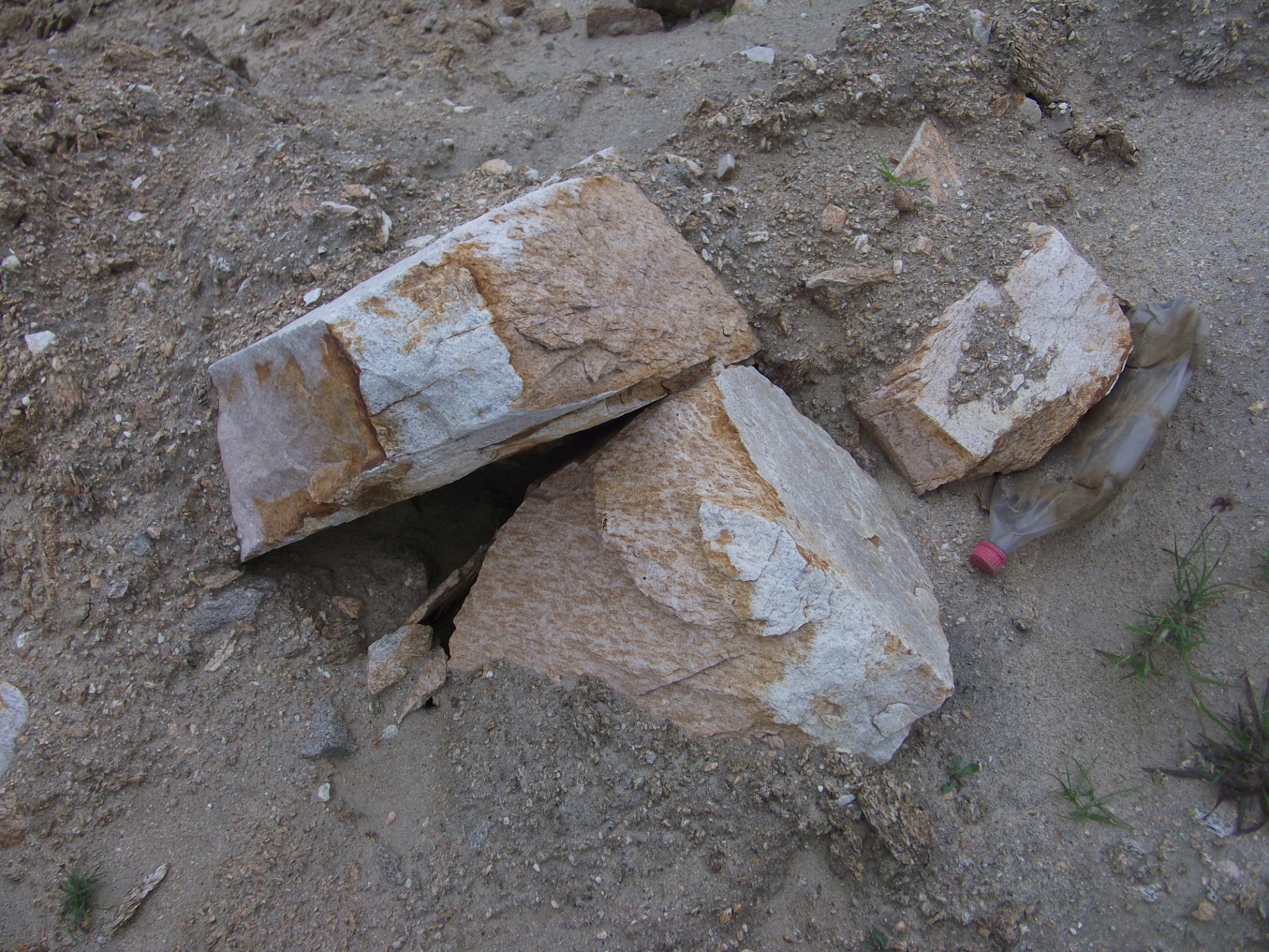 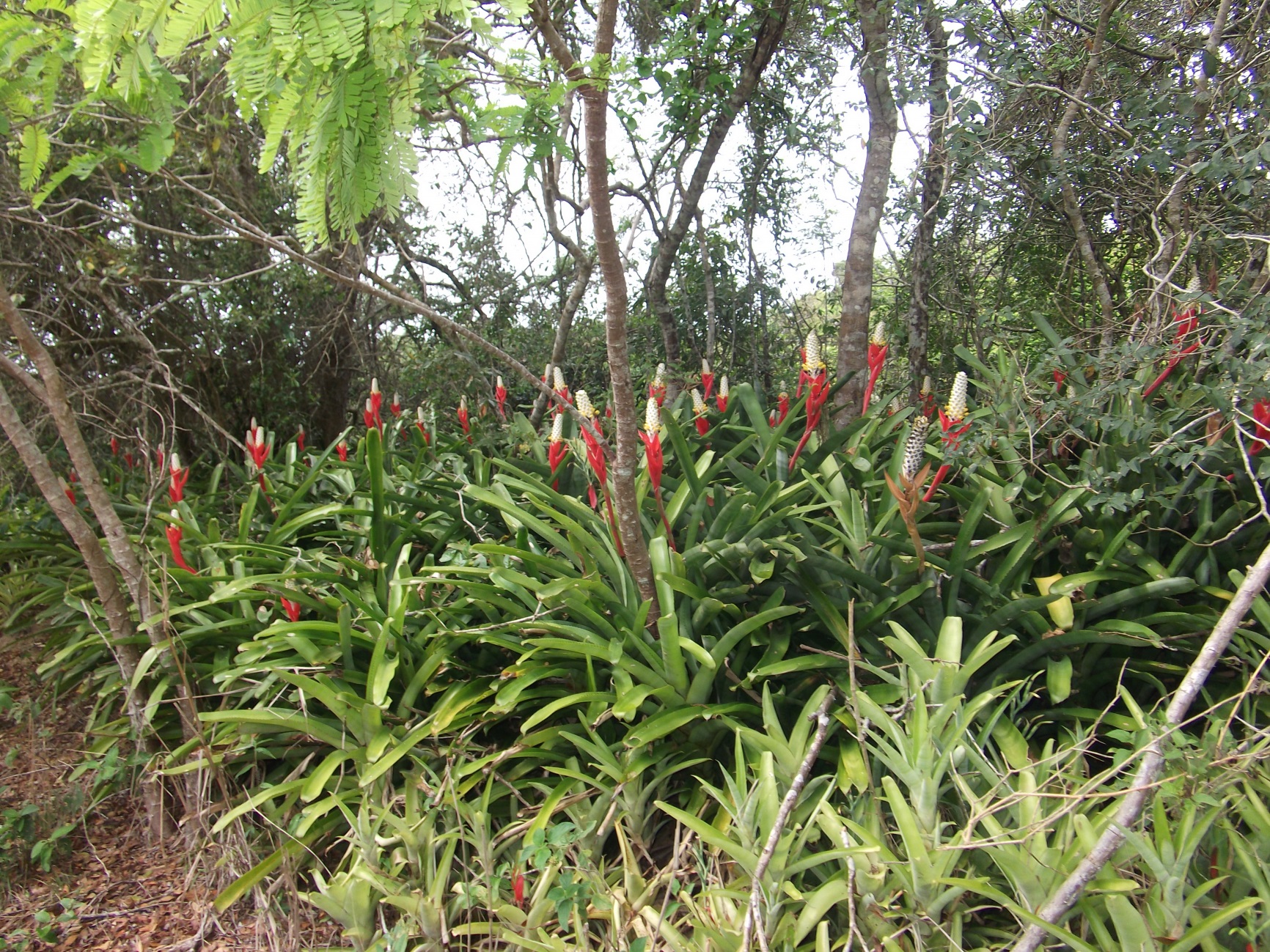 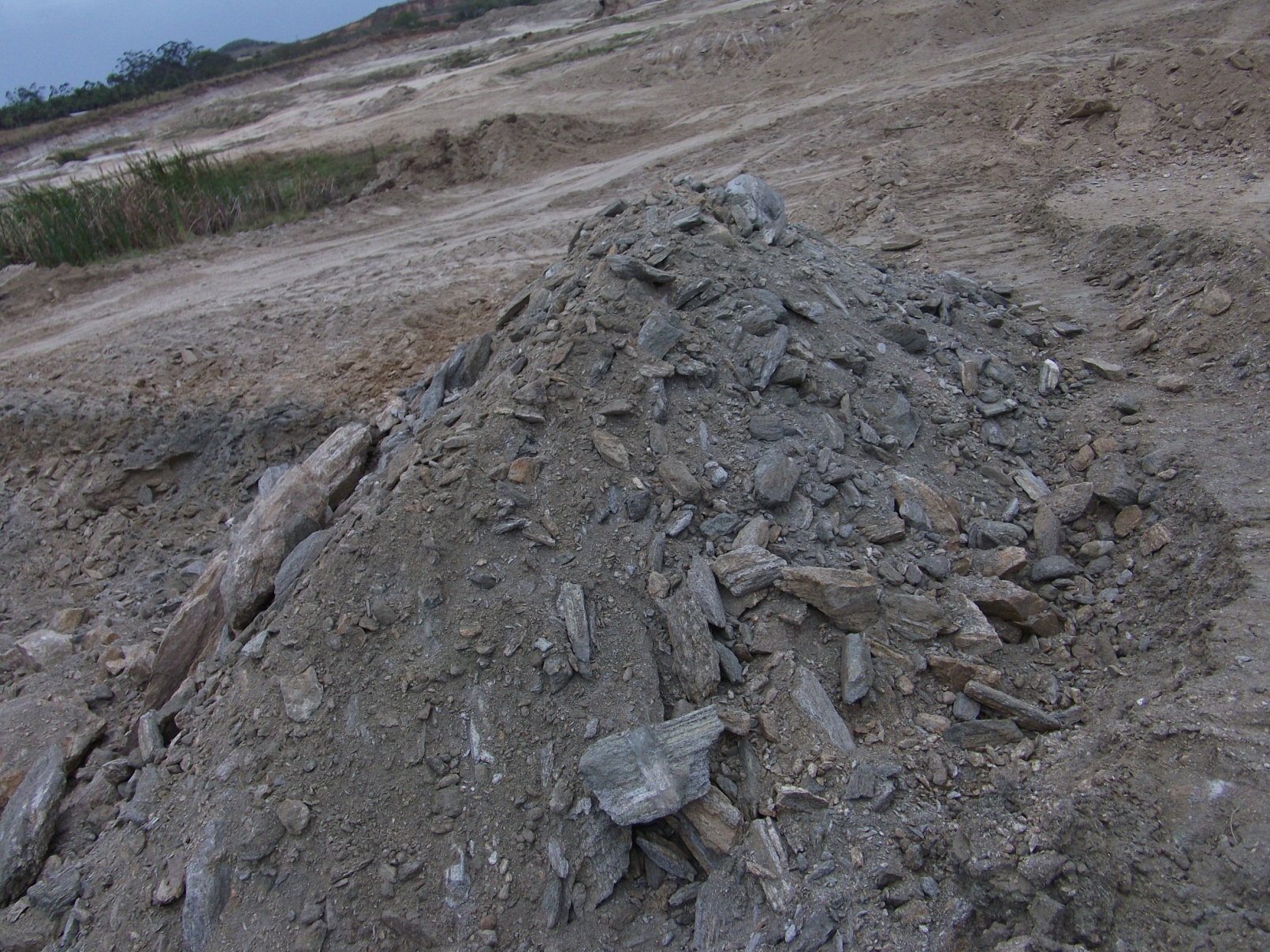 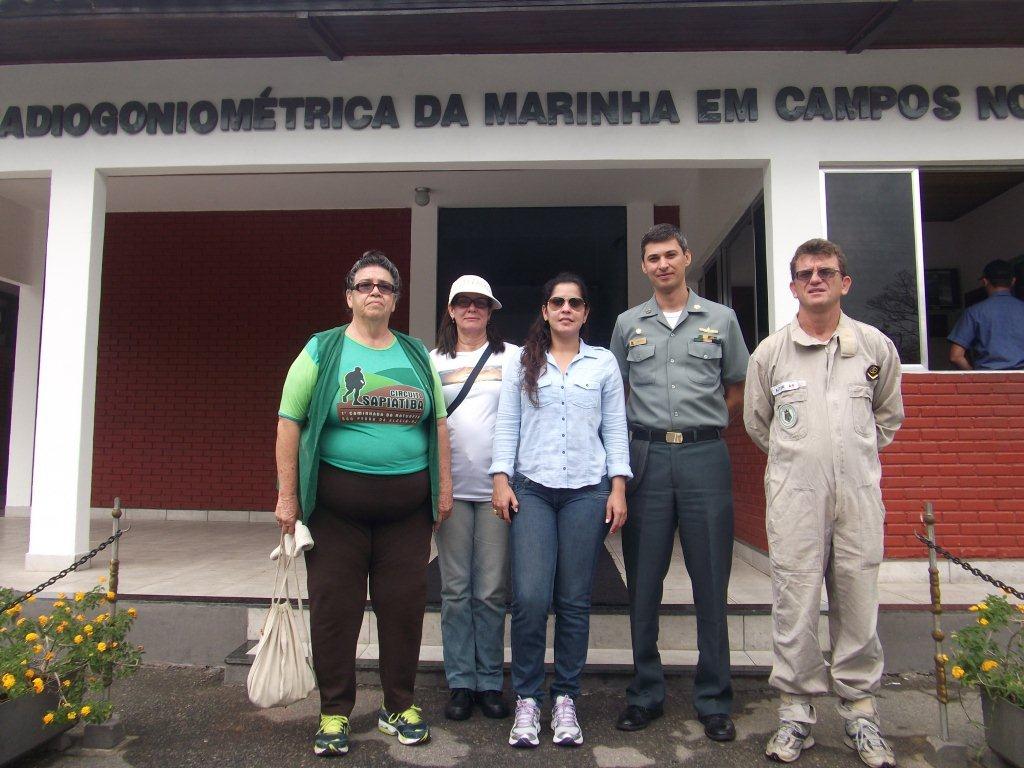